Science
Learning Intention: To describe the life cycle of a bird
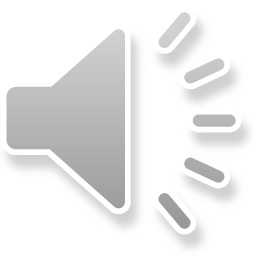 Life Cycle of a Bird
A bird starts life as an egg. It grows a special hard tooth on its beak to break the egg shell.
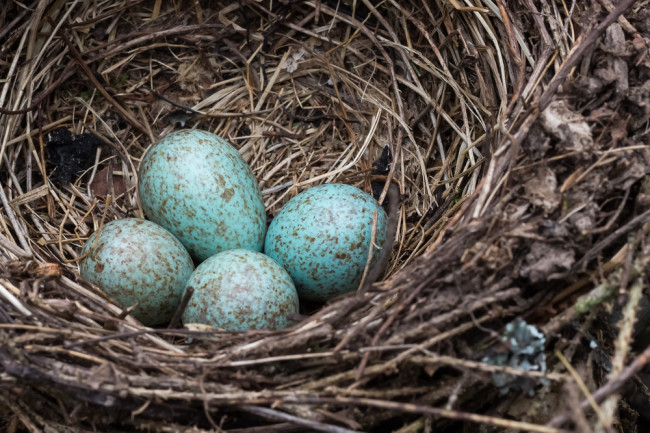 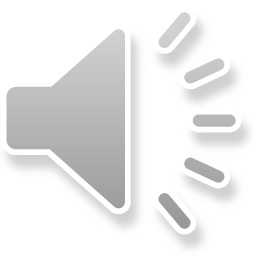 Life Cycle of a Bird
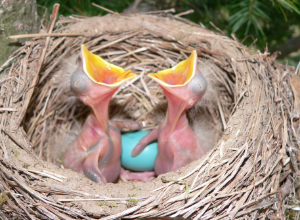 When the baby bird first breaks through the egg shell, it is called a ‘hatchling’.
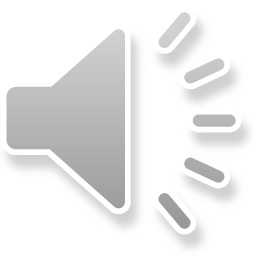 Life Cycle of a Bird
The baby bird grows stronger and gains more feathers but it stays in the nest and its parents bring it food. It is called a ‘nestling’.
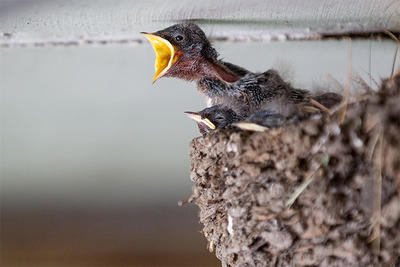 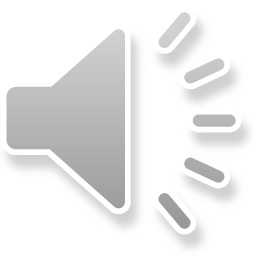 Life Cycle of a Bird
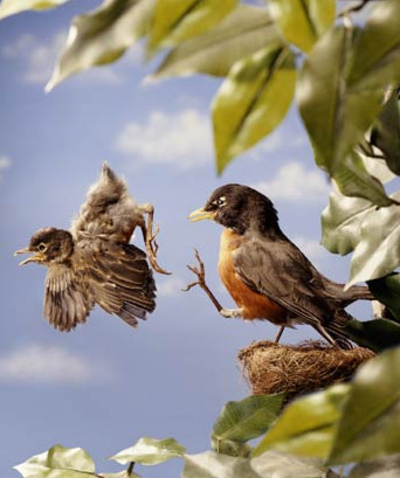 When a baby bird is ready to try to fly for the first time because its wing muscles have grown stronger, it is called a ‘fledgling’.
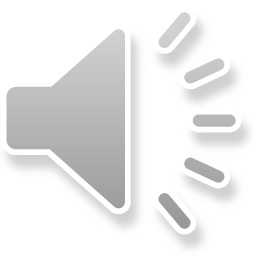 Life Cycle of a Bird
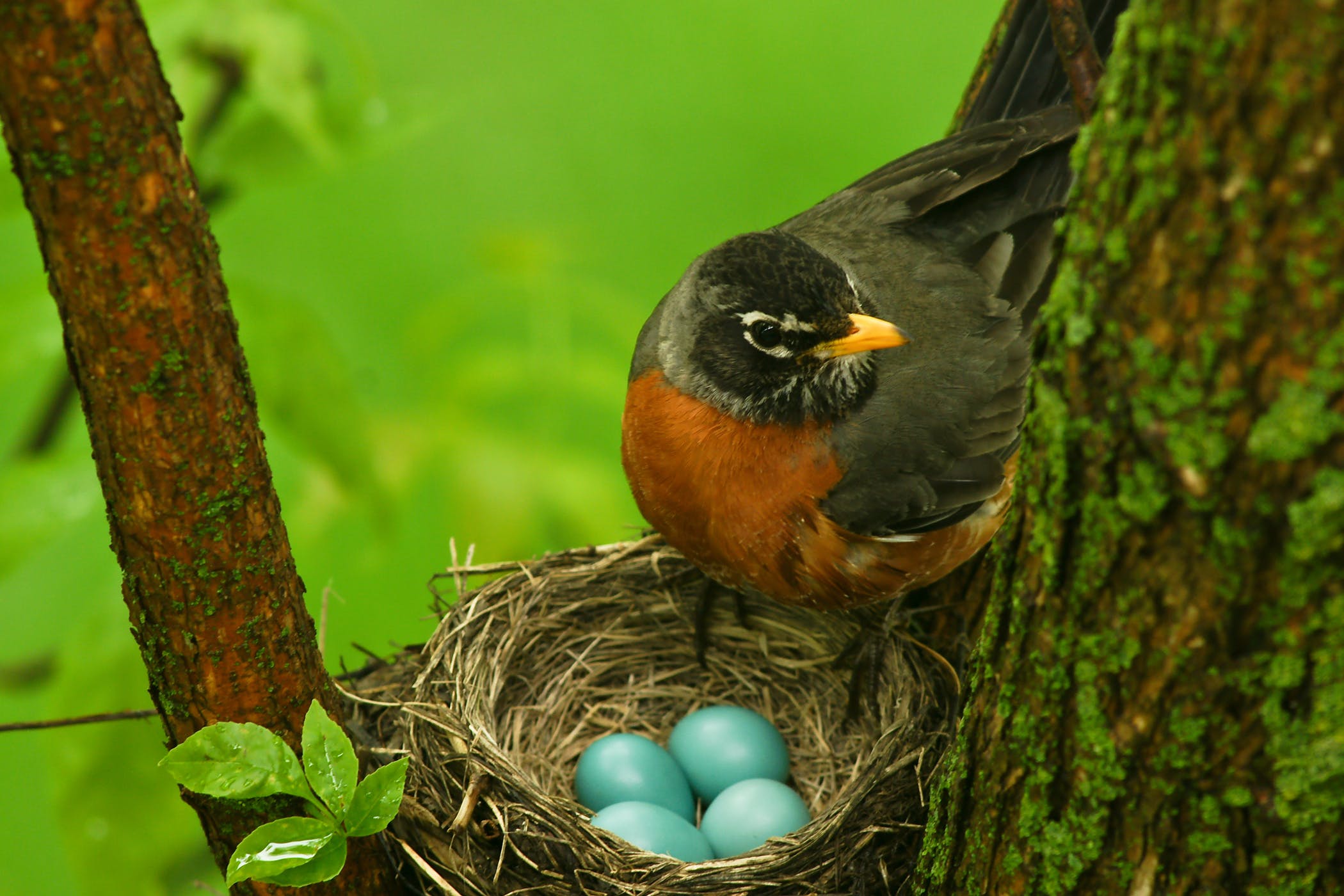 Finally, when the fledgling stops growing, it becomes an adult bird. It looks for a mate, builds its own nest and hatches eggs of its own so the cycle starts again.
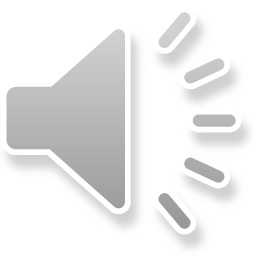